PROCENTA
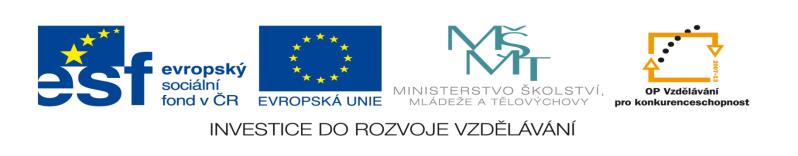 Výukový materiál zpracován v rámci projektu 
EU peníze školám


Registrační číslo projektu: CZ.1.07/1.4.00/21.2852
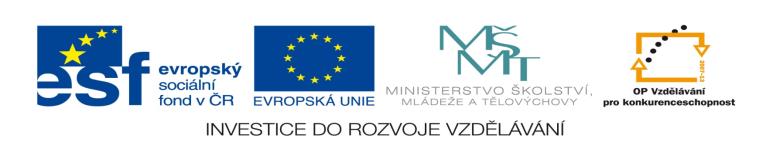 Vzpomínej, kde všude už ses setkal/a s procenty.
slevy
sledovanost
úspěšnost
zdražení
obsazenost / naplněnost
Vždy existuje nějaký základ, z něhož stanovujeme
část, počet procent.
Základ je 100 %.
základ je např.
původní cena zboží
počet sedadel v kině
plný počet bodů z testu
plná nádrž
počet obyvatel, počet určité skupiny
1 % je tedy 1 divák ze 100, 1 l ze 100 litrů, 1 bod
ze 100 bodů, 1 Kč ze 100 korun, …
Kolik diváků atd. ze 100 je 5 %, 20 %, 48 %, 72 % ?
Kolik procent je 8, 14, 32, 57, 96 diváků ze 100?
Tabulky mají 100 políček. Jaká část je vybarvena?
PROCENTA – ZLOMKY - DESETINNÁ ČÍSLA
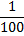 1 % =      = 0,01
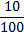 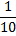 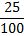 10 % =       =      =
25 % =       =     = 0,25
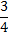 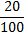 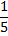 75 % =       =    = 0,75
=       =    = 0,2
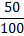 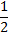 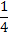 20 %
50 % =       =    =
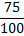 0,1
0,5
Když chceš tedy znát 1 % z něčeho, stačí to vydělit …
Když chceš znát 10 % z něčeho, stačí to vydělit …
Když chceš znát 20 % z něčeho, stačí to vydělit …
A co 40 %, 60 % nebo 80 %?
Když chceš znát 25 % z něčeho, stačí to vydělit …
Když chceš znát 50 % z něčeho, stačí to vydělit …
Zdroj vlastní.
Autorem materiálu a všech jeho částí, není-li uvedeno jinak, je Klára Křížová.